Welcome
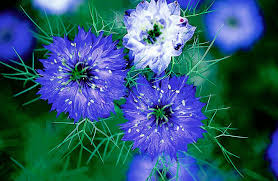 Introduction
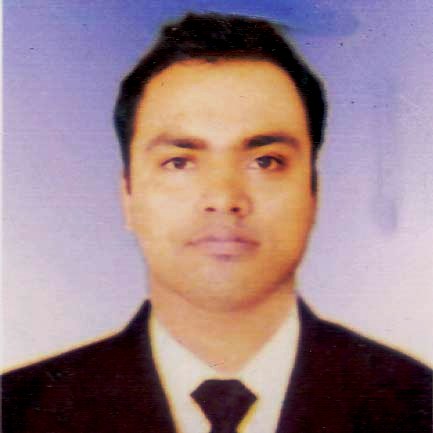 Md. Masum Billah               
Assistant Teacher(English)
Nengurahat School And College,
Manirampur,Jashore.
E-mail: masumbillah1740@gmail.com
Subject:English
Class:Seven
Time:45 Minutes
Date:29/05/2021
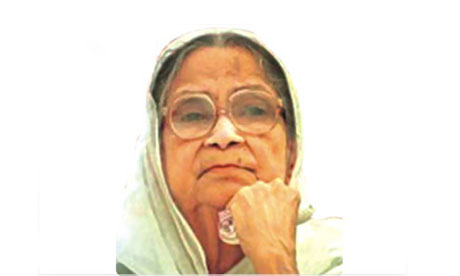 Begum  Sufia Kamal
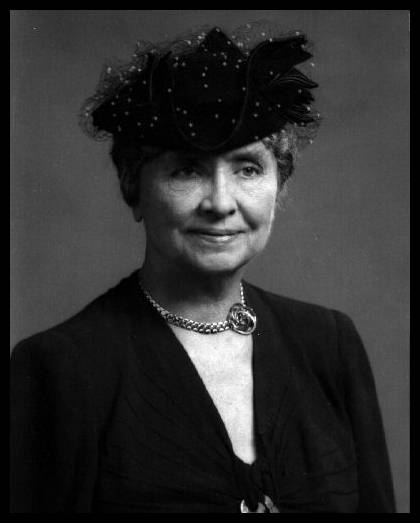 Helen  Keller
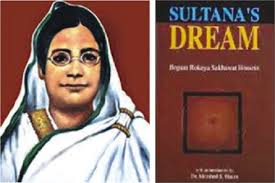 Begum Rokeya
Learning Outcomes
By the end of the lesson, the students will be able to .  .  .
1.Ask and answer questions
2.Talk about people
3.Write answers to questions. 
4.Practise dialogue
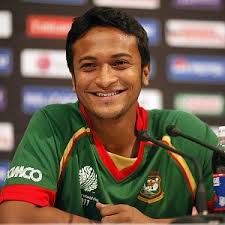 Popular
Famous
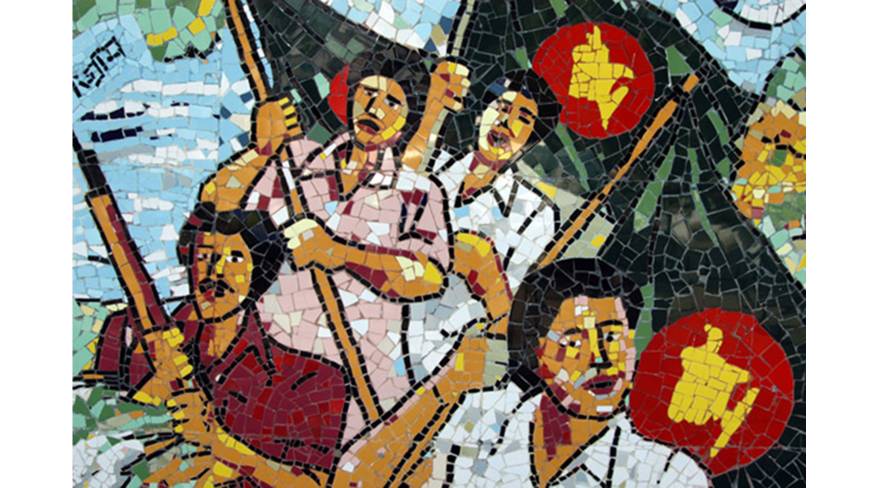 War
Fight
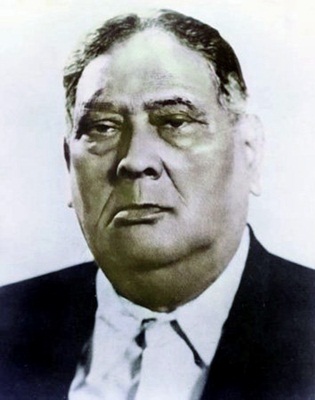 Famous
Great
Read about Begum Rokeya
Pair Work
Make a dialogue  between
You and your classmate about Begum Rokeya.
EVALUATION
1.What kind of family did Begum Rokeya come from?
2.What was her belief?
3.What did she fight for?
HOME WORK
Write a Paragraph on Begum Rokeya about 100 words 
Maintaining the following key words:undivided,marry,education,
born and love.
THANK  YOU
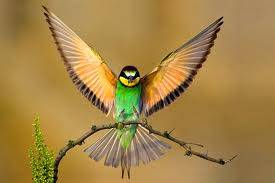